Как да направя презентация табло
Избери достатъчно голям лист/картон, на който да подредиш снимките.
Избери тема, която те интересува. Например: 

Моето любимо животно
Най-интересното място на планетата според мен
...

Помисли какво искаш да споделиш за нея на другите.
За какво да говоря?
За какво да говоря?
Ако представяш любимото си животно, можеш да говориш например за това:
Ако представяш най-интересното за тебе място на планетата, можеш да говориш например за това:
къде се намира, 
как изглежда, 
какви интересни факти са свързани с него,
какво има там, 
защо това място те интересува 
...
къде живее
с какво се храни, 
какви навици има,
защо го харесваш
...
Помисли как да намериш материал по темата (можеш да използваш книги, списания, интернет...)
СЛОЖИ ЗАГЛАВие
пример
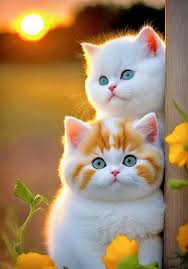 Моето любимо животно – котката
Автор …………………………………
Ако говориш 10-15 мин, използвай не повече от 15 снимки.
Озаглавявай снимките само с най-важното, т.е. опорни точки. Избягвай цели дълги изречения.
Можеш да използваш 
картинки, 
снимки, 
таблици, 
схеми,
Които да подредиш на таблото
Колко и какви материали да сложа?
Върху листа направи групи от снимки;
Подреди ги предварително, преди да ги залепиш, за да намериш подходящото място;
Озаглави  ги според плана на презентацията си;
Може да напишеш „крилата фраза“, мисъл, свързана с темата;
Как да оформя презентацията?
Направи план на презентацията. Така слушателите ще знаят какво ги очаква и ще следват по-добре представянето ти.

.....
....
....
План на презентацията
Моето любимо животно - котката
Примерен план

I. Котките – едни от най-популярните домашни любимци 

II. Интересни факти за котките:

1. Как изглеждат котките 
2. Какви видове котки има (домашни, диви, породи)
3. С какво се хранят котките
4. Поведение на котките
5. Котките в древен Египет

III. Защо обичам котките?
пример
Въведение
Основна част
Заключение
пример
Моето любимо животно – котката
Автор …………………………………
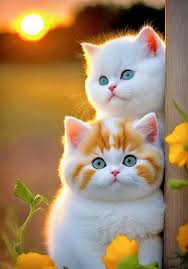 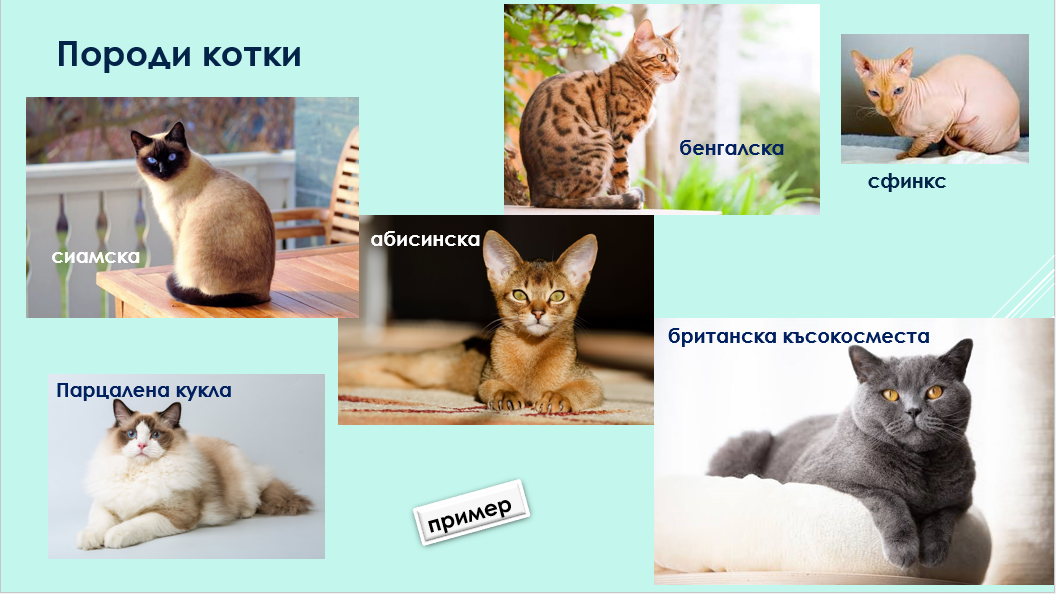 Какво обичат котките?
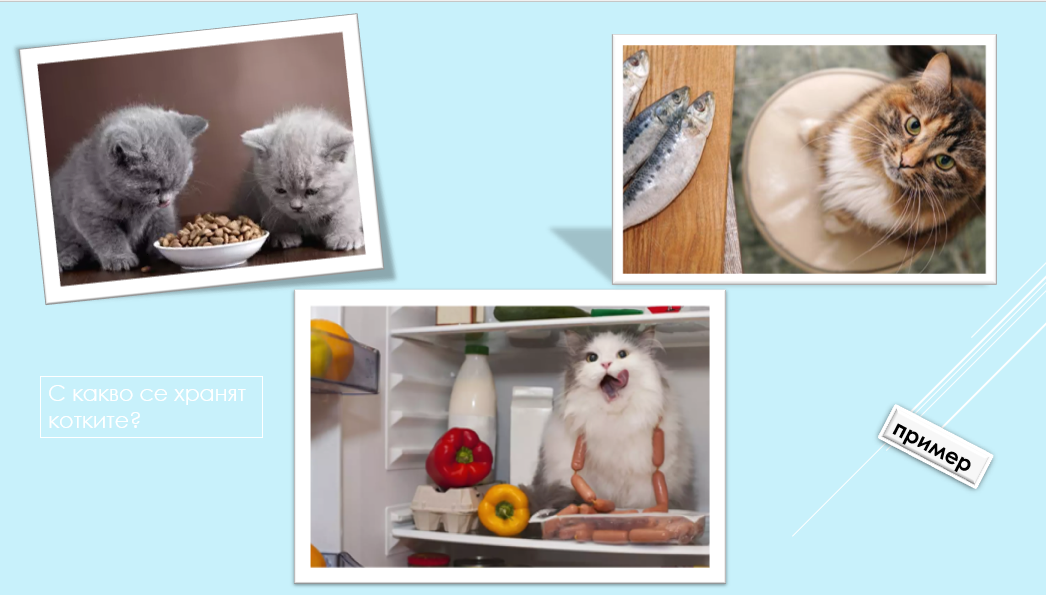 Поздрави слушателите.
Представи себе си (ако слушателите не те познават):
   Здравейте! Казвам се… 
Представи темата, за която ще говориш:
Чували ли сте за …/Днес ще Ви разкажа за.../Днес ще Ви представя...
Може да се започне с „крилата фраза“, някакъв интересен факт.
Въведение
В основната част представяш темата. Следвай плана, който си си направил!
Основна част/изложение
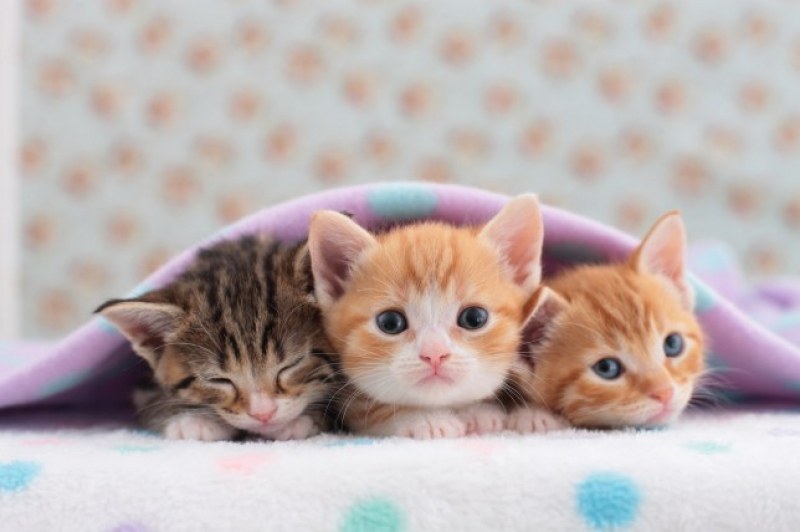 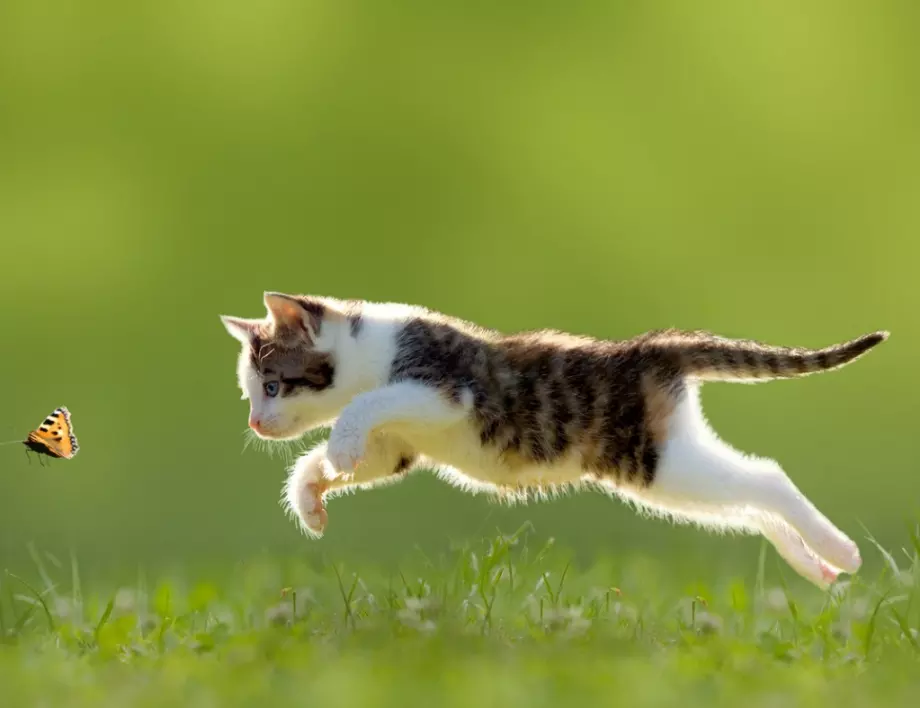 Котенцата са миловидни
Обичат да играят
пример
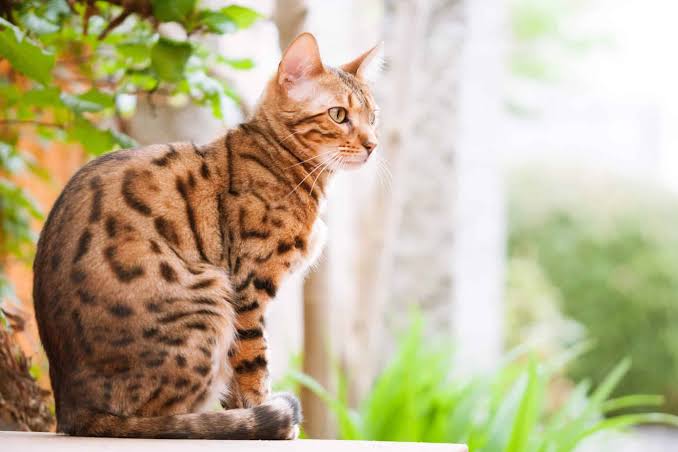 Породи котки
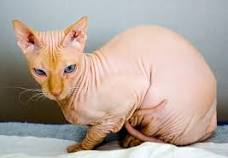 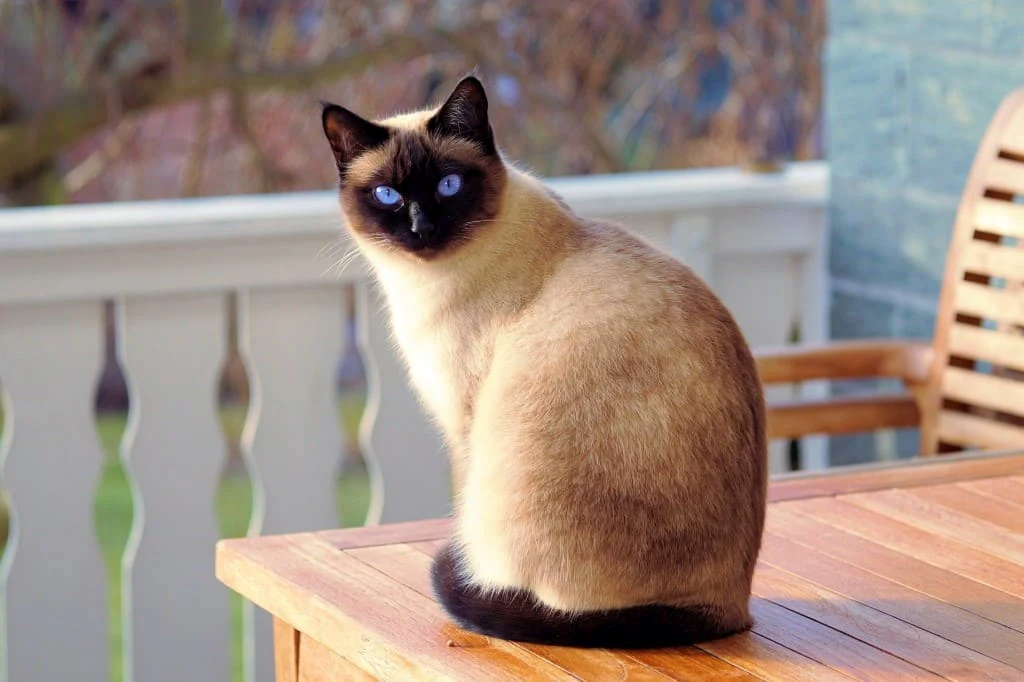 бенгалска
сфинкс
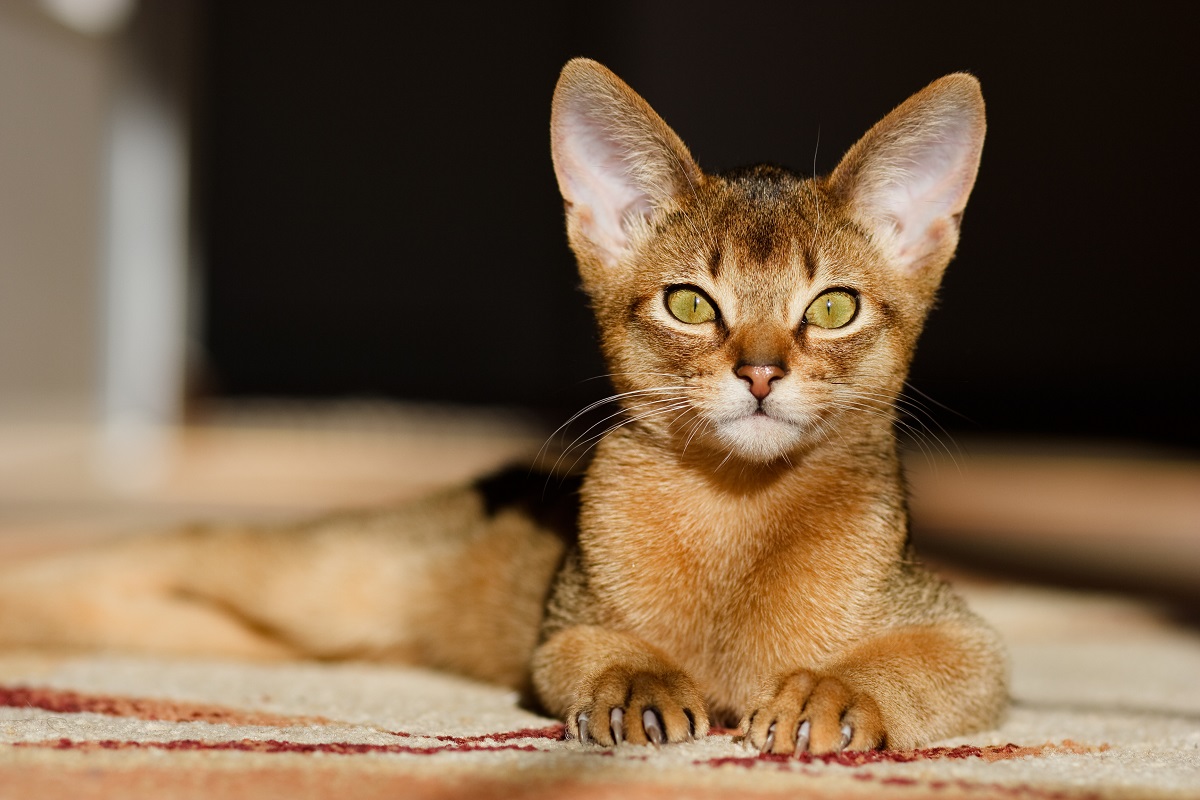 абисинска
сиамска
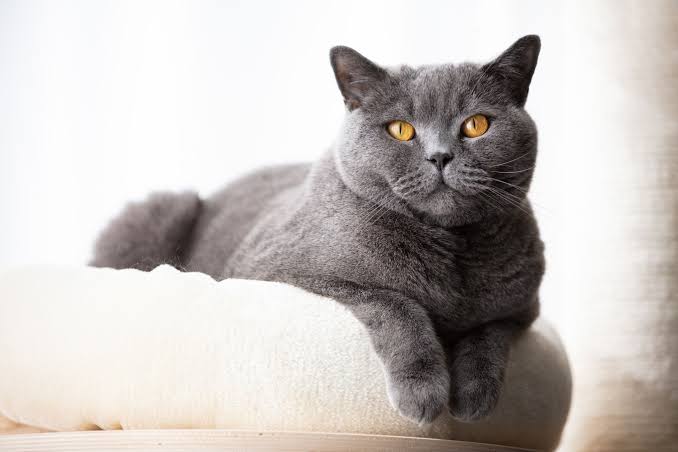 британска късокосместа
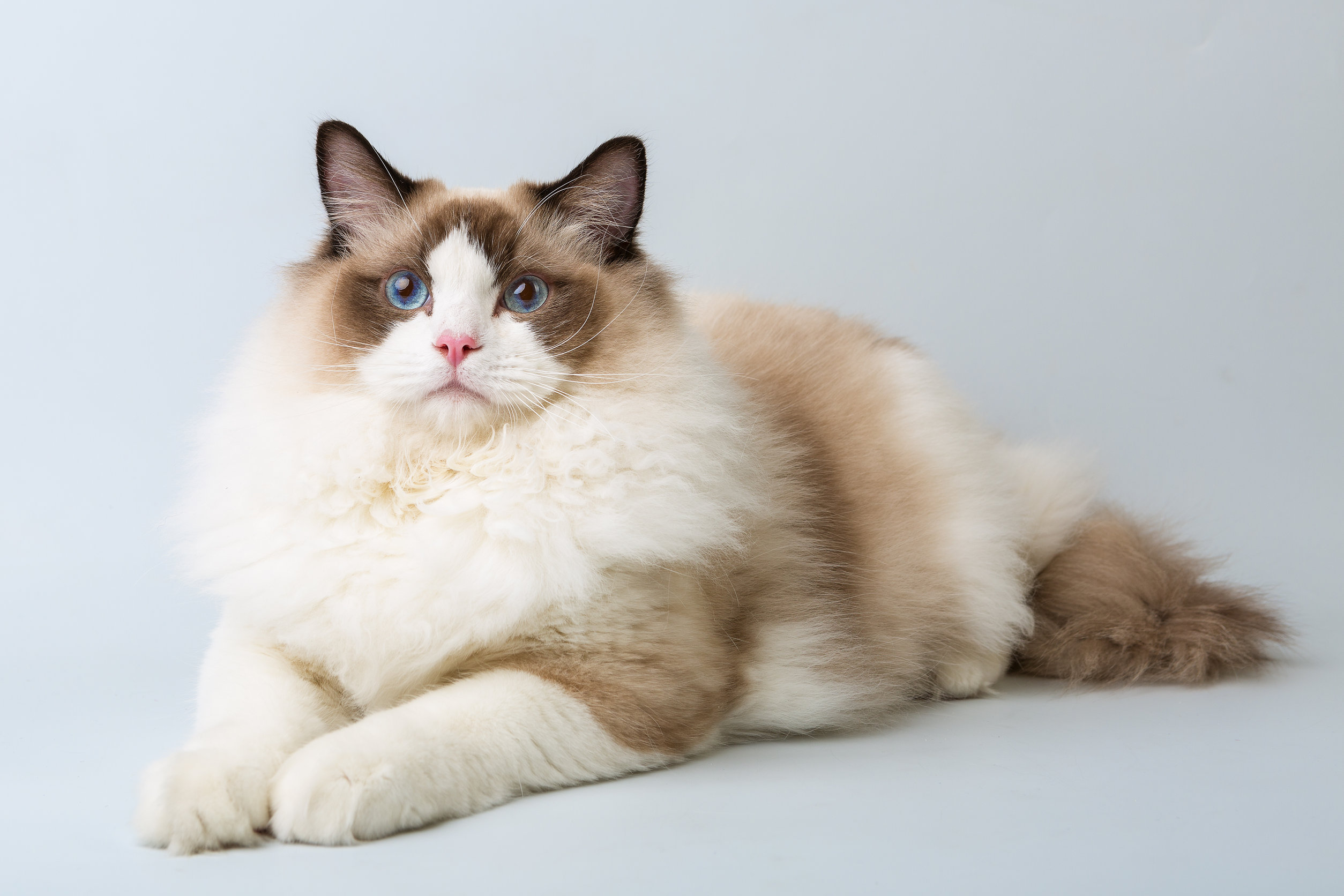 Парцалена кукла
пример
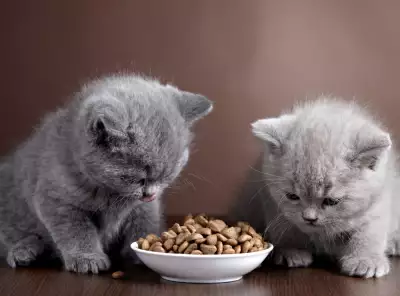 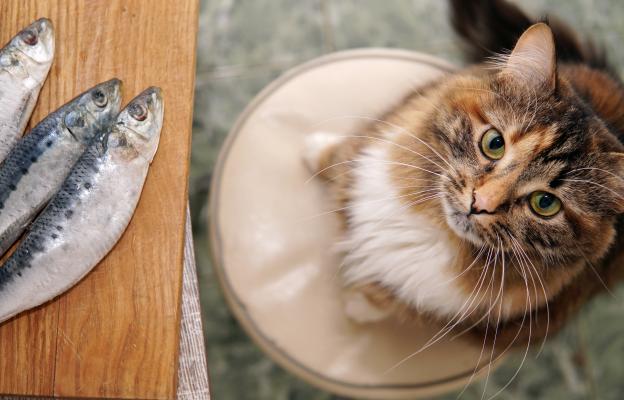 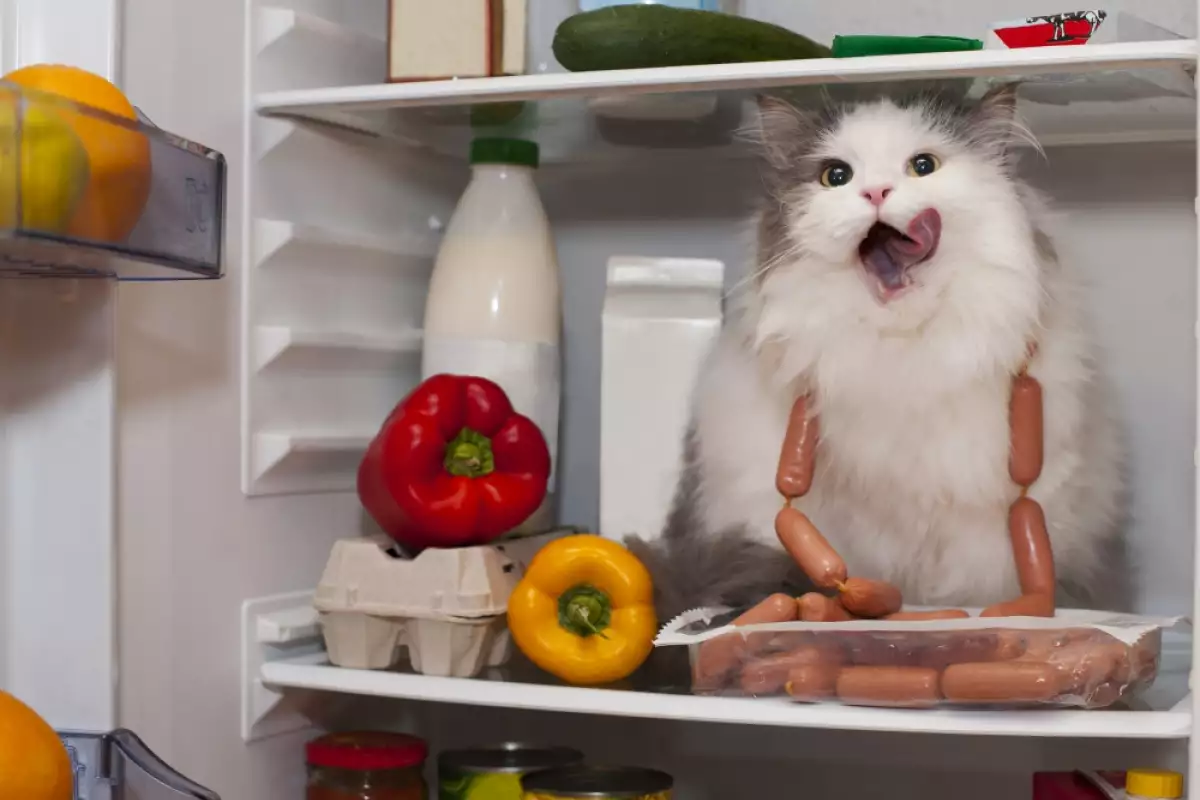 С какво се хранят 
котките?
пример
Обобщи накратко най-важното и сподели защо темата те интересува. Например:
	
Значението на града/забележителността, защо е интересно
Защо това животно ти е любимо
Заключение
Репетирай вкъщи поне два пъти презентацията. Така ще видиш дали се вместваш във времето, което имаш, и ще бъдеш спокоен, когато говориш пред групата.
Гледай към слушателите, когато говориш!
Не бързай, когато говориш. Прави паузи на важни места. Важно е слушателите да те разбират. Така ще могат да усетят колко е интересна темата, която им представяш.
Благодари на слушателите след презентацията.
Остави време за въпроси.
Какво още е важно?
Всеки зрител/слушател ще обърне внимание дали:
Си използвал книжовен или диалектен език;
Изреченията са точни и ясни;
Картинките в слайдовете са подходящи и илюстрират казаното от теб.
Как се справих?